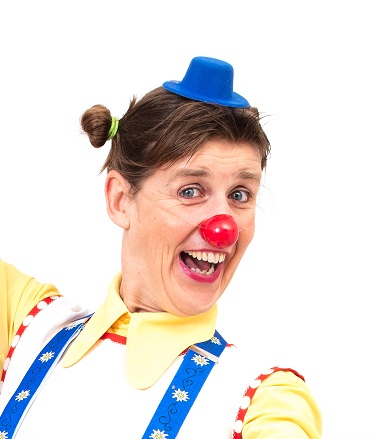 12
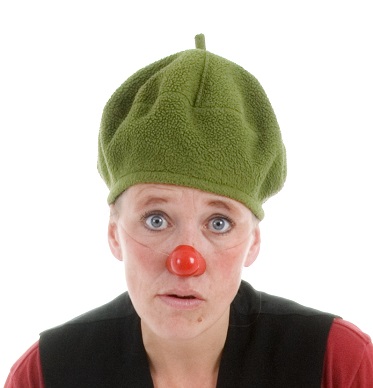 13
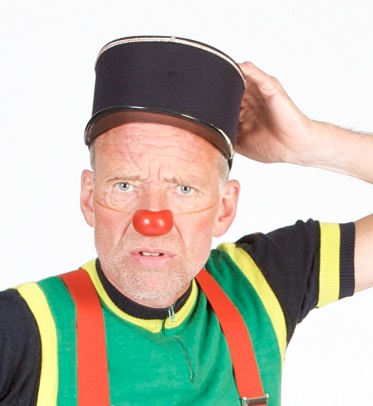 14
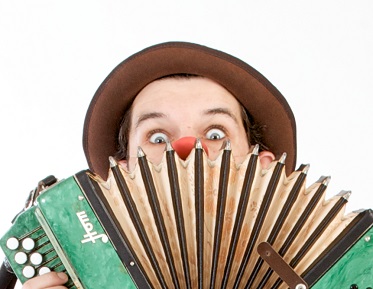 15
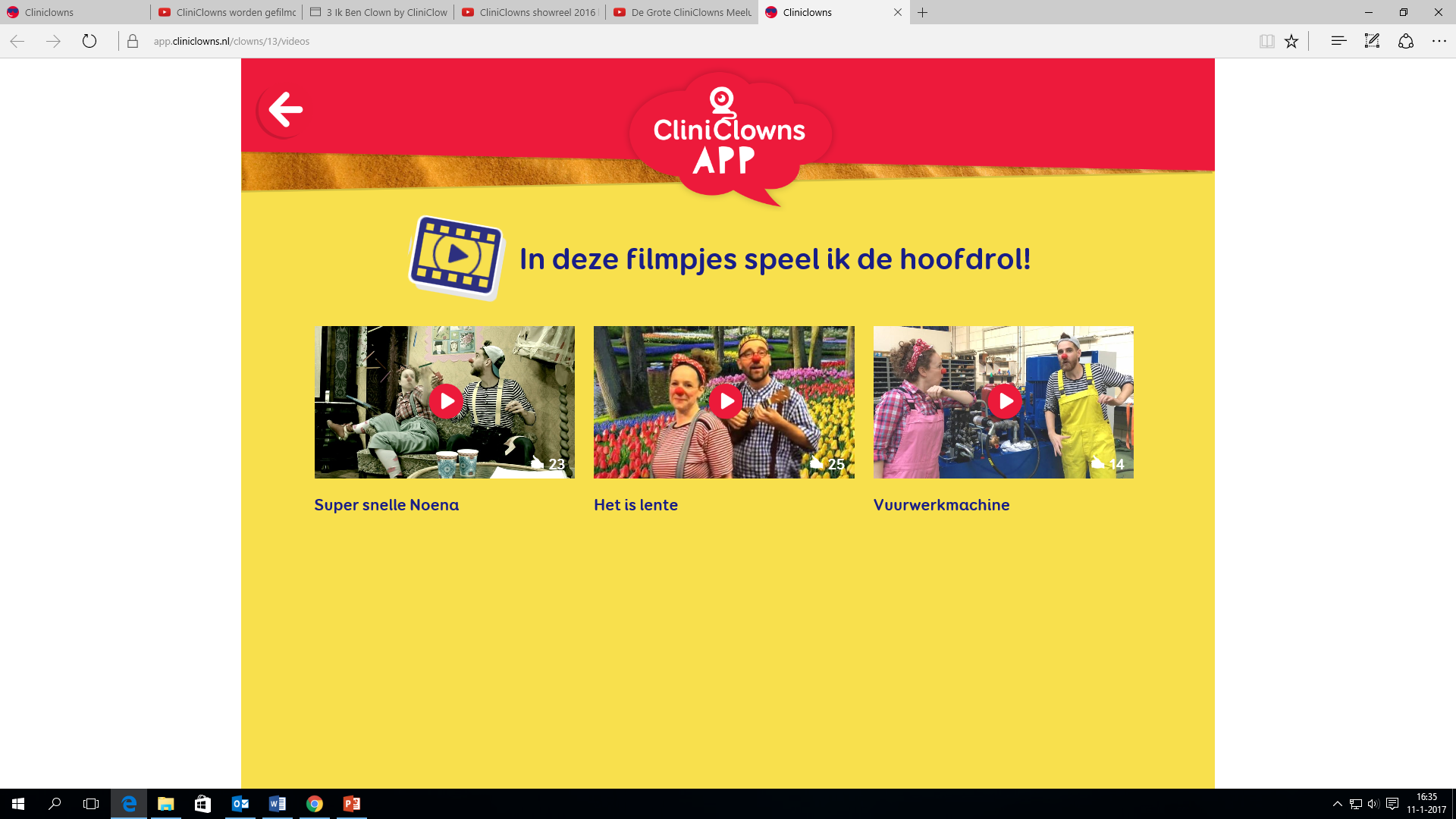 16
[Speaker Notes: Link: https://app.cliniclowns.nl/clowns/13/videos 

Klik filmpje ‘Het is lente’ aan.]
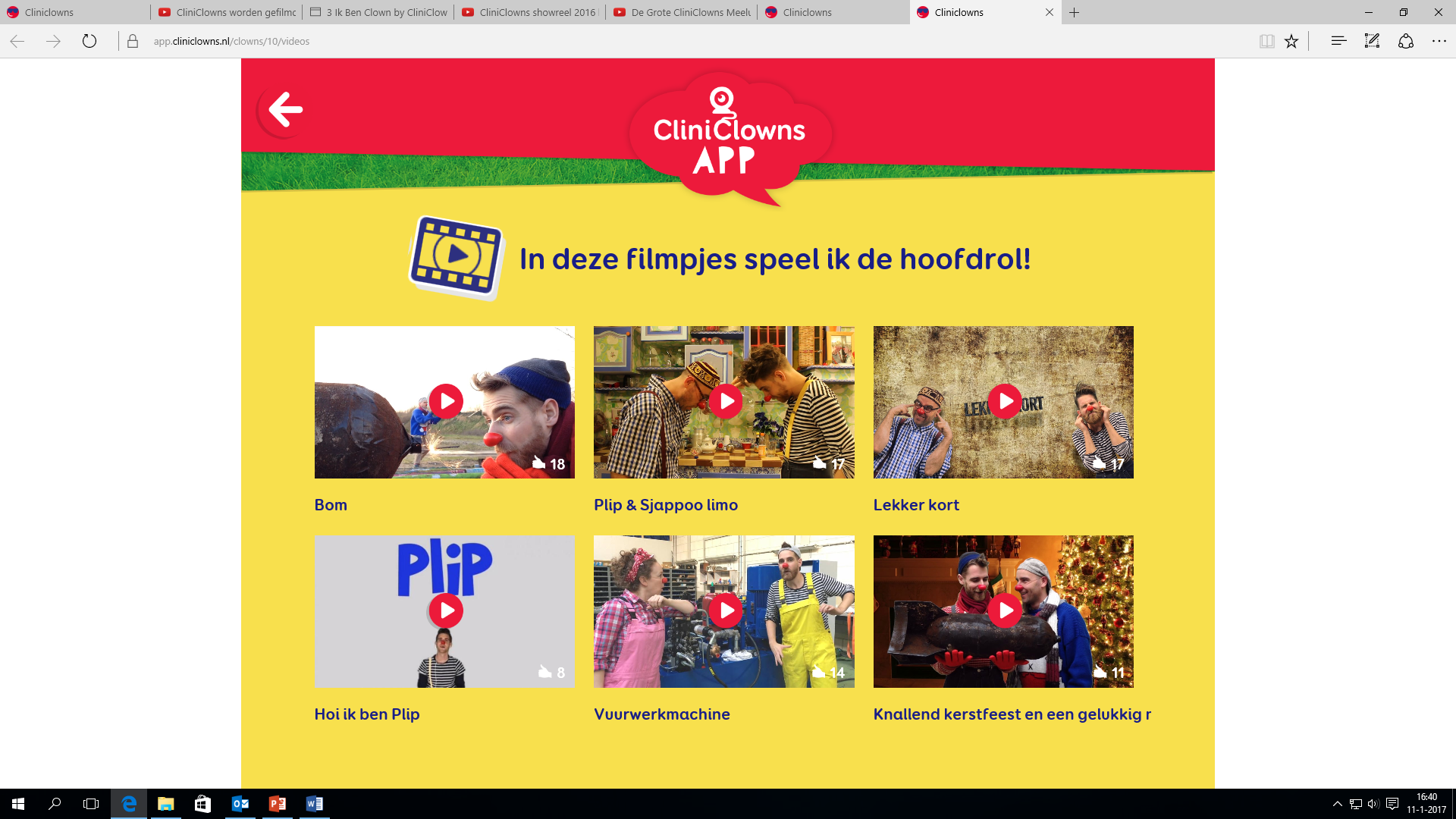 17
[Speaker Notes: https://app.cliniclowns.nl/clowns/10/videos

Klik het filmpje ‘Plip en Sjappoo limo’ aan.]
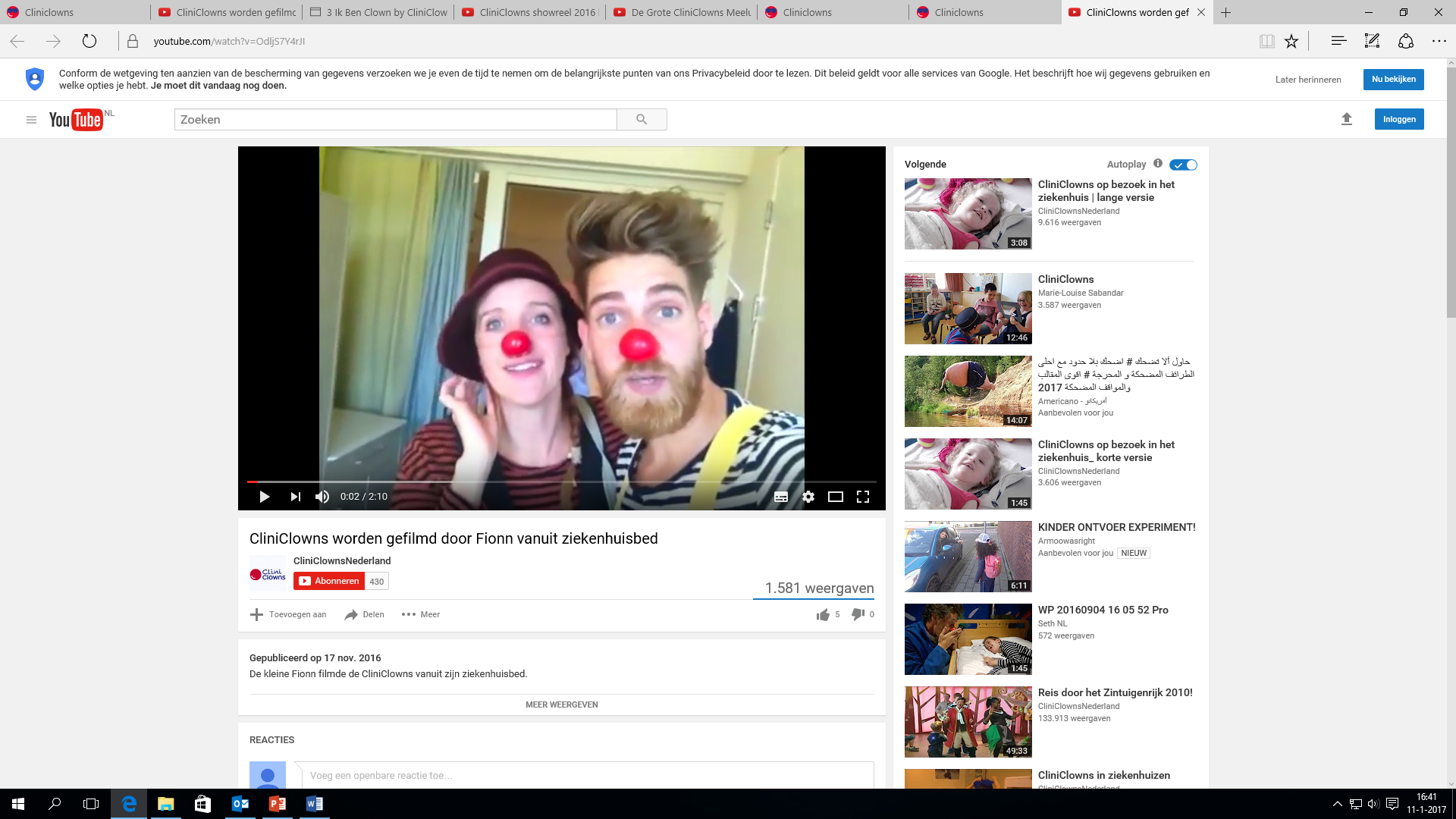 18
[Speaker Notes: https://www.youtube.com/watch?v=OdljS7Y4rJI]
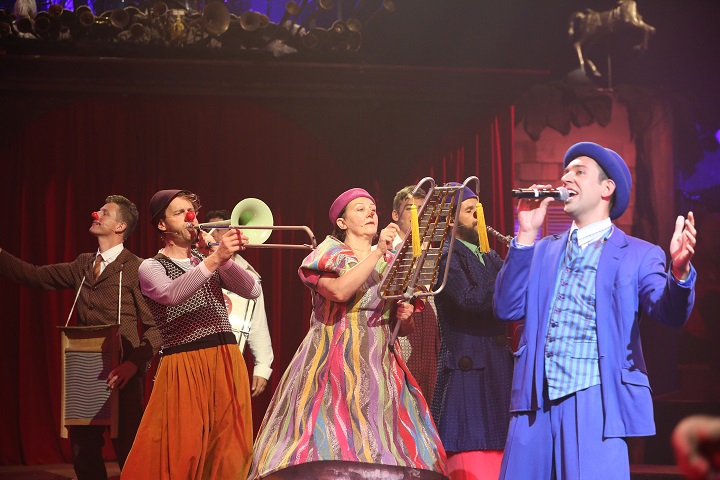 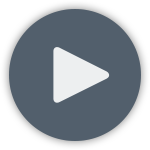 19
[Speaker Notes: https://soundcloud.com/cliniclowns/3-ik-ben-clown?in=cliniclowns/sets/circus-cliniclowns-2016]
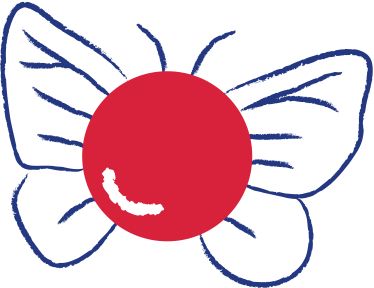 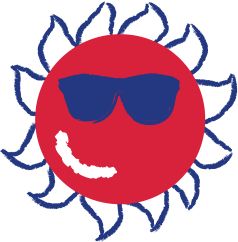 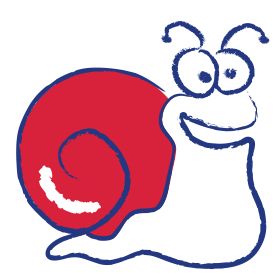 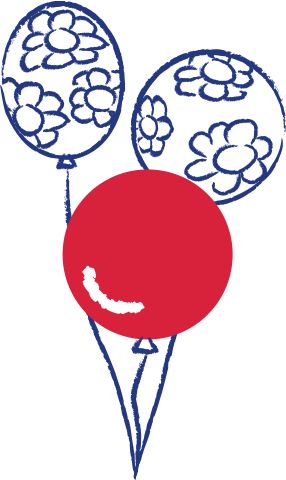 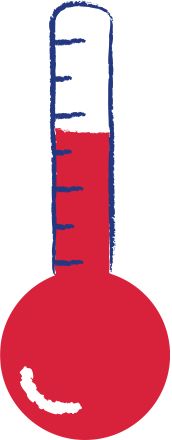 20